FÖRÄLDRAMÖTE
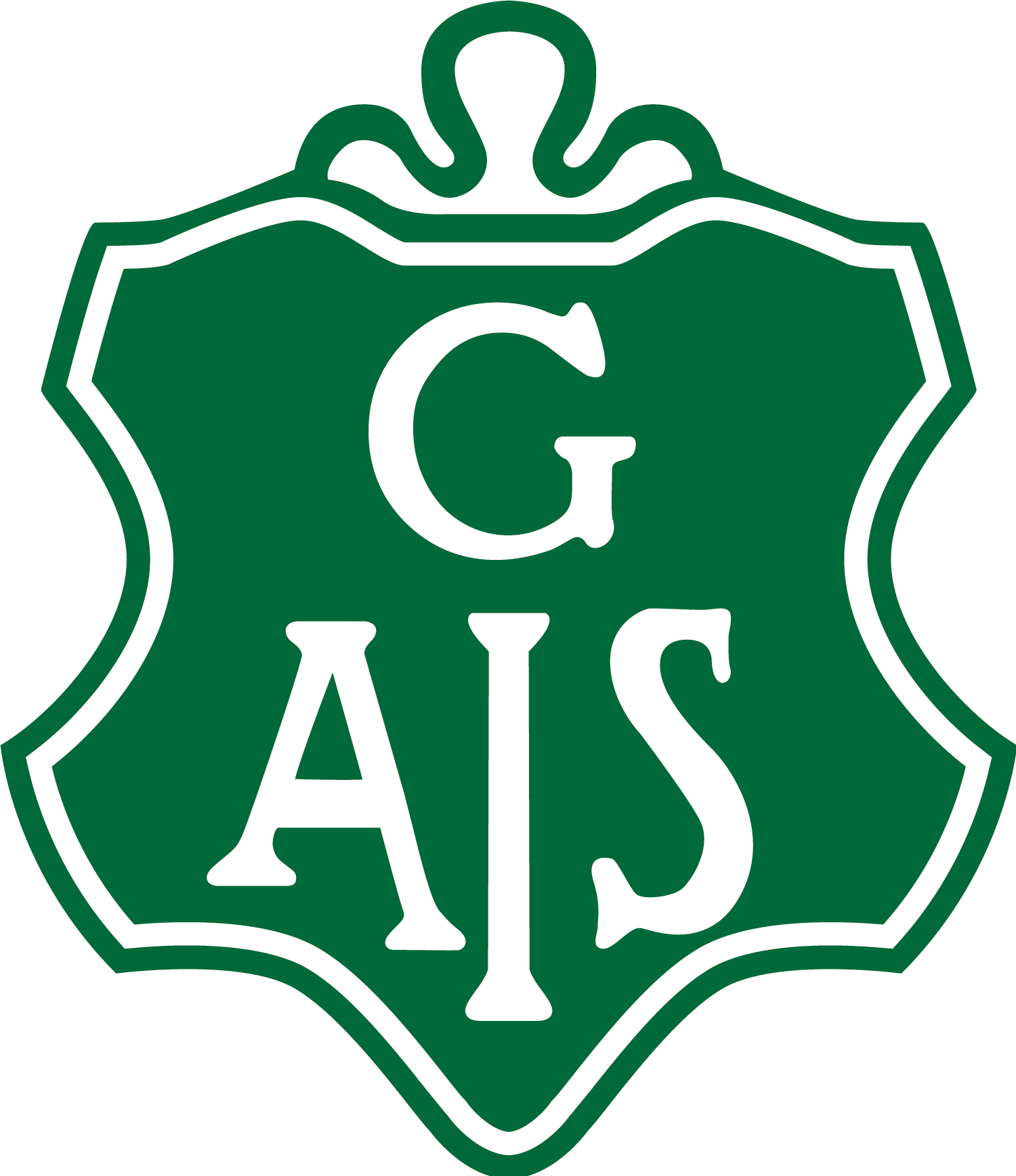 GRÄNNA AIS
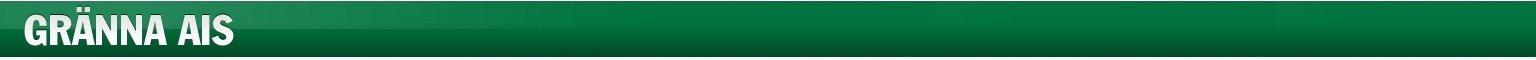 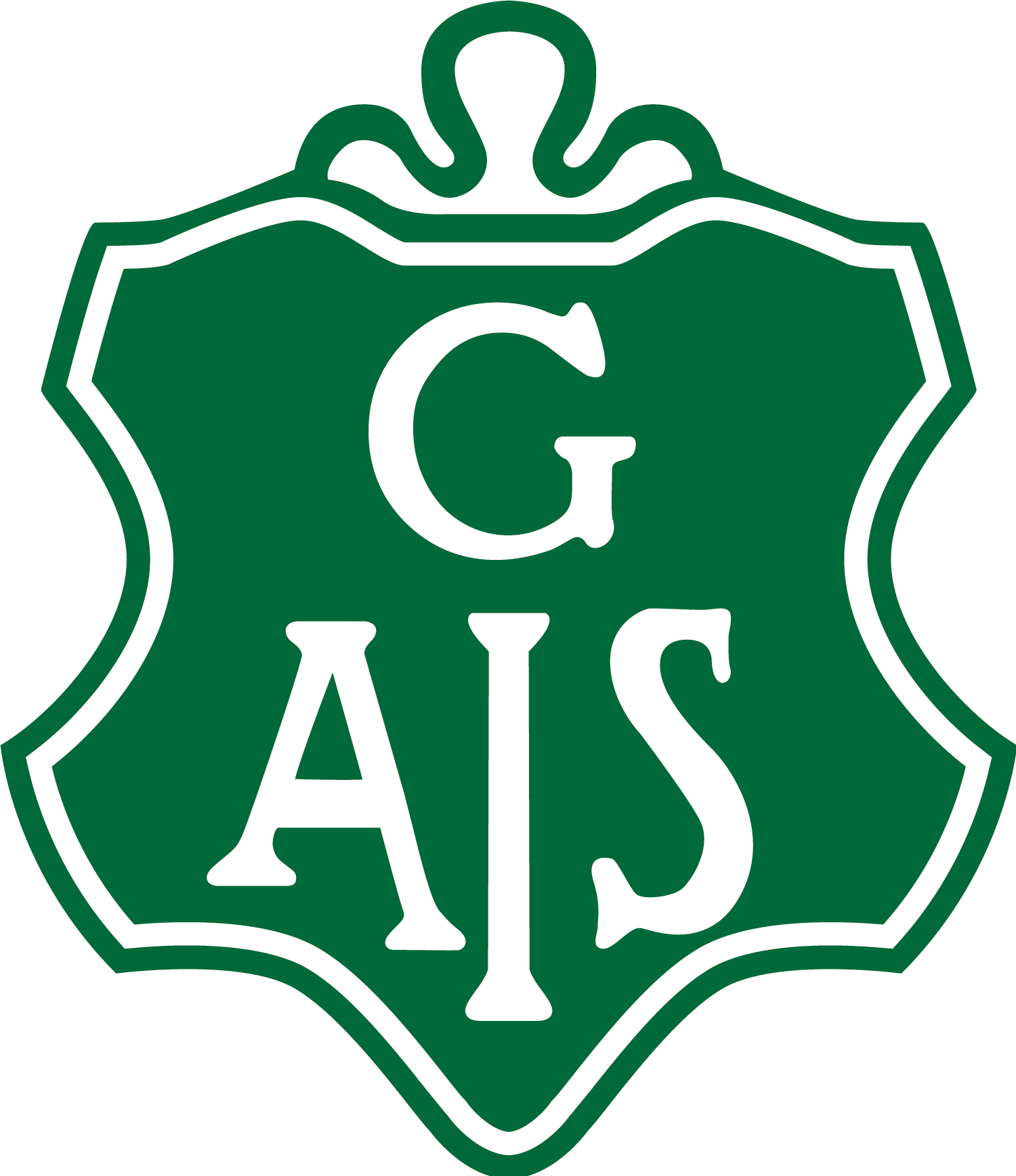 Agenda
Laget
Presentation Ledare
Gränna AIS värdegrund
Ledarfilosofi
Målsättningar
Träningstider
Matcher
Förväntningar föräldrar
Föräldraengagemang
Avgifter
Laget.se
Övriga frågor
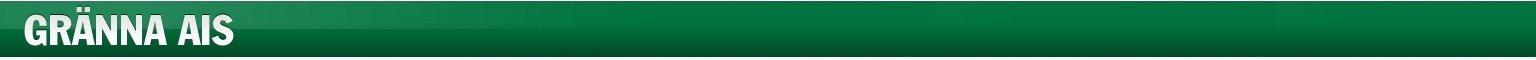 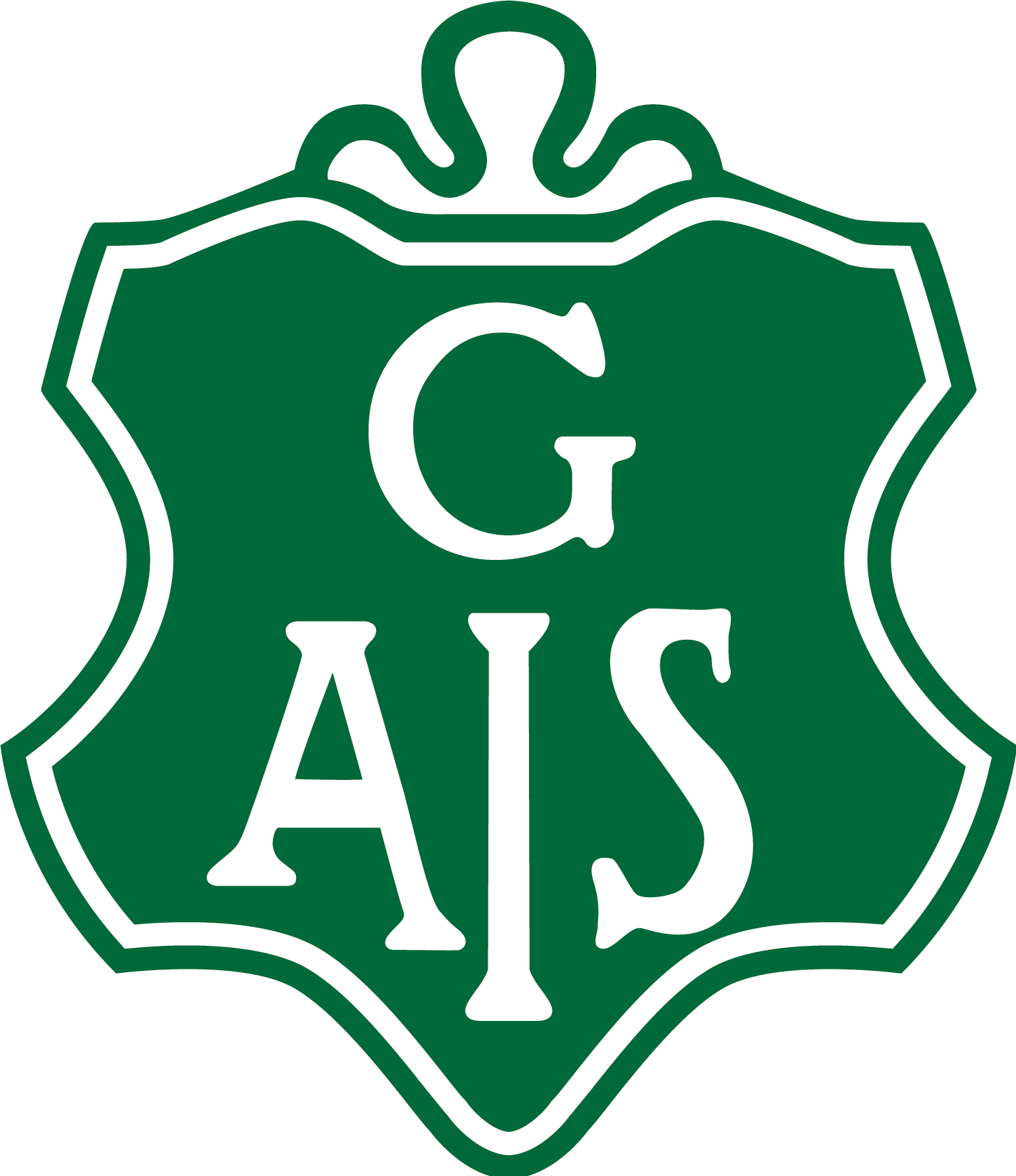 Laget
Ex. säsongen 2021 består laget av spelare födda P05 tom

Laget är anmält till en P06 serie där man spelar 11 mot 11 eller 9 mot 9.

Vi har sökt dispens från Smålands FF för att få spela med 3st överåriga men fått avslag p åvår ansökan, det innebär att vi idag får ha 2st överåriga spelare vid match.
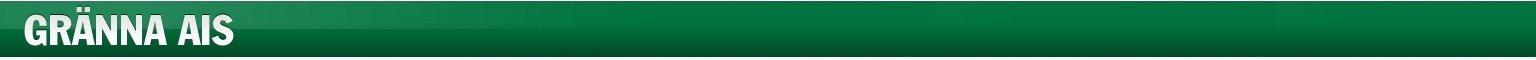 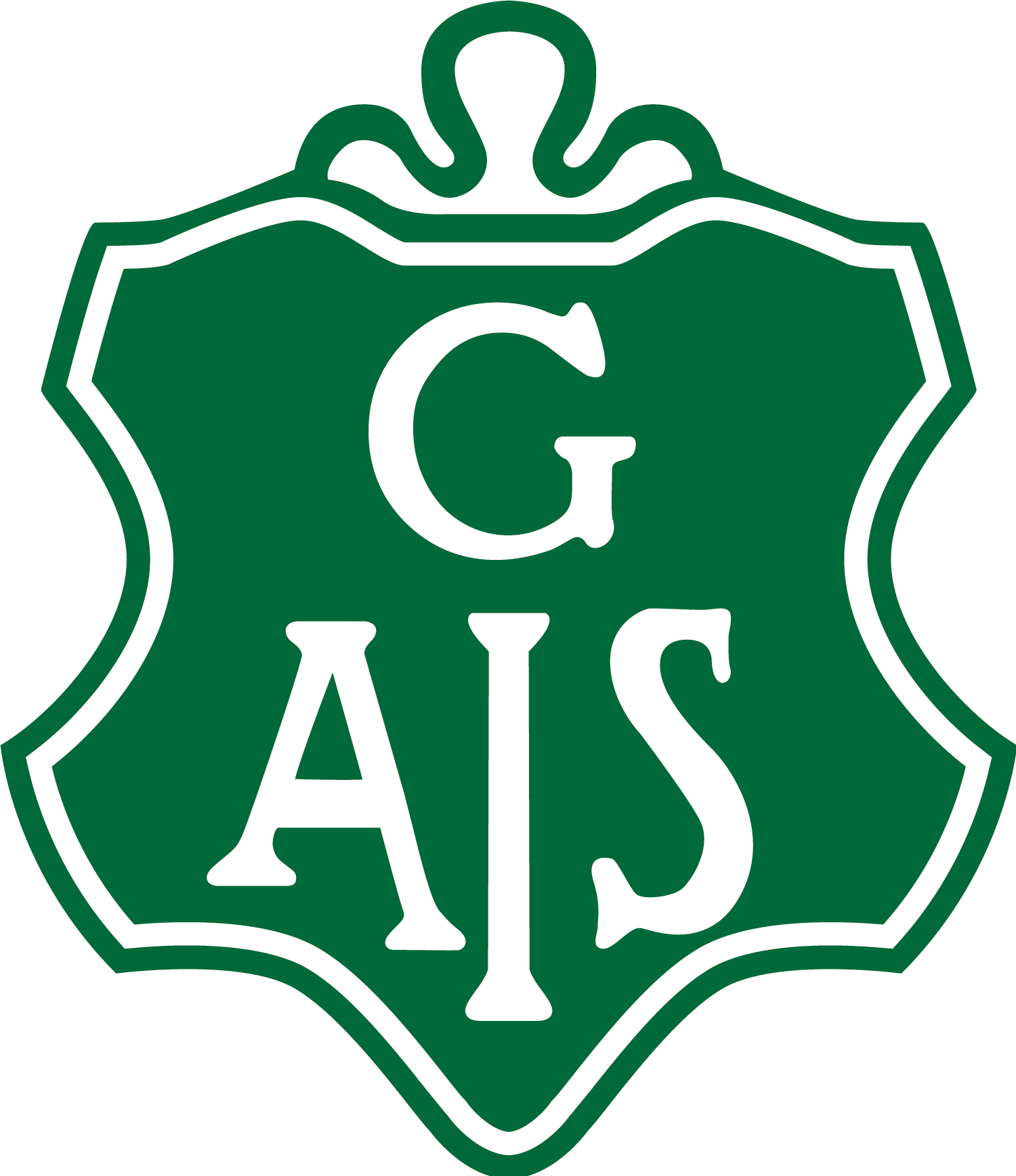 Ledare
Tränare P09-11:

Förnamn Efternamn
Huvudansvar P09-11
Mail.mail@mail.se

Förnamn Efternamn
Tränare P09-11
Mail.mail@mail.se
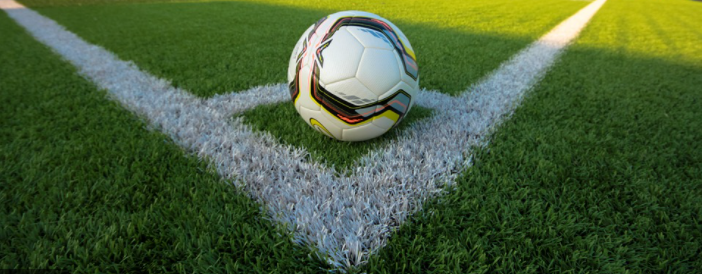 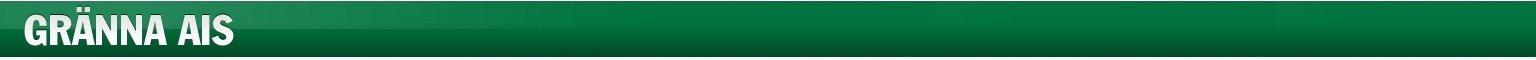 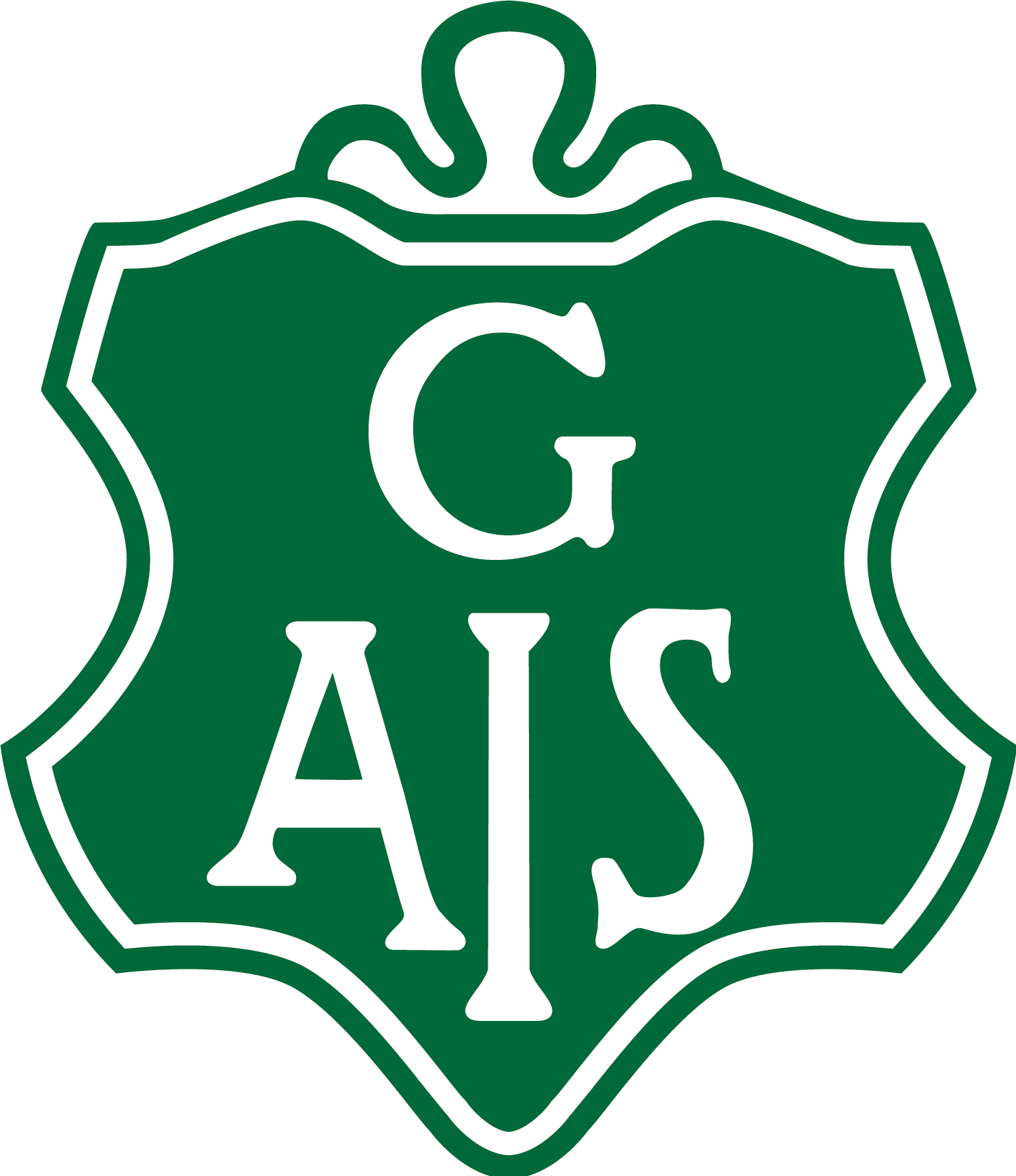 Gränna AIS värdegrund
Gemenskap 
Alla spelare ska känna tillhörighet vilket innebär att man är betydelsefull för laget, alla bidrar utifrån sin kompetens och ska känna sig uppskattade och bekräftade av ledare och medspelare 
Ansvar
Vi ansvarar för att anmäla oss till träningar och matcher via Laget.se, vi peppar varandra och skapar en positiv attityd vid och på planen 
Inspireras
Vi hjälper varandra att växa och utvecklas. Att tärna och spela med P05 tom 08 ska ge motivation och inspiration till nya möjligheter.
Samhörighet
Alla som önskar vara en del av Gränna AIS ska erbjudas möjlighet till det. Det kan vara som idrottsutövare, ledare, domare eller funktionär. Vi görs ingen skillnad på vad en person har för kön, religion, sexuell läg­gning, socialt ursprung och/-eller nationalitet. Alla bemöts med värdighet och respekt. Alla använder ett vårdat språk vilket innebär att vi tar bort svordomar, könsord, rasis­tiska uttalande, hån eller hot.
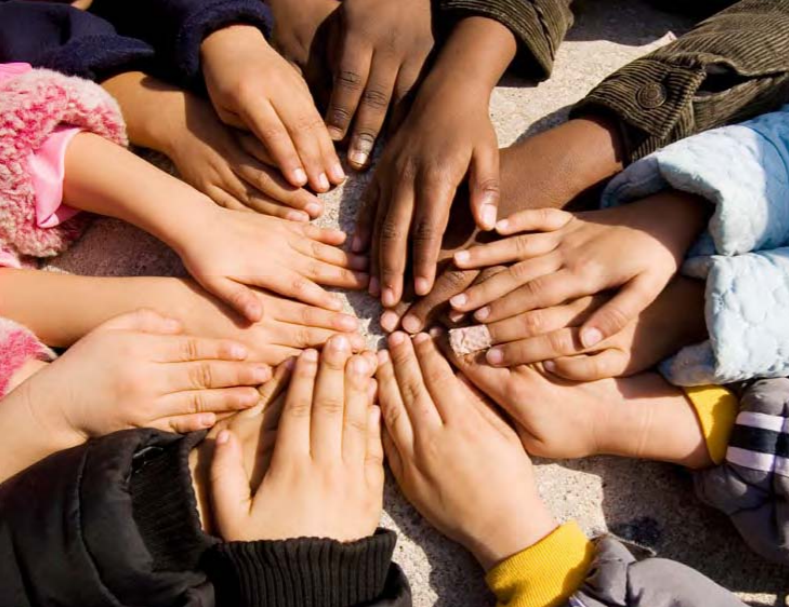 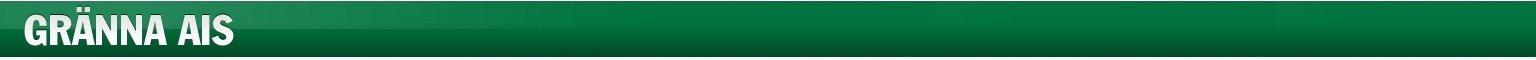 https://www.svt.se/sport/mastarnas-mastare/mastarna
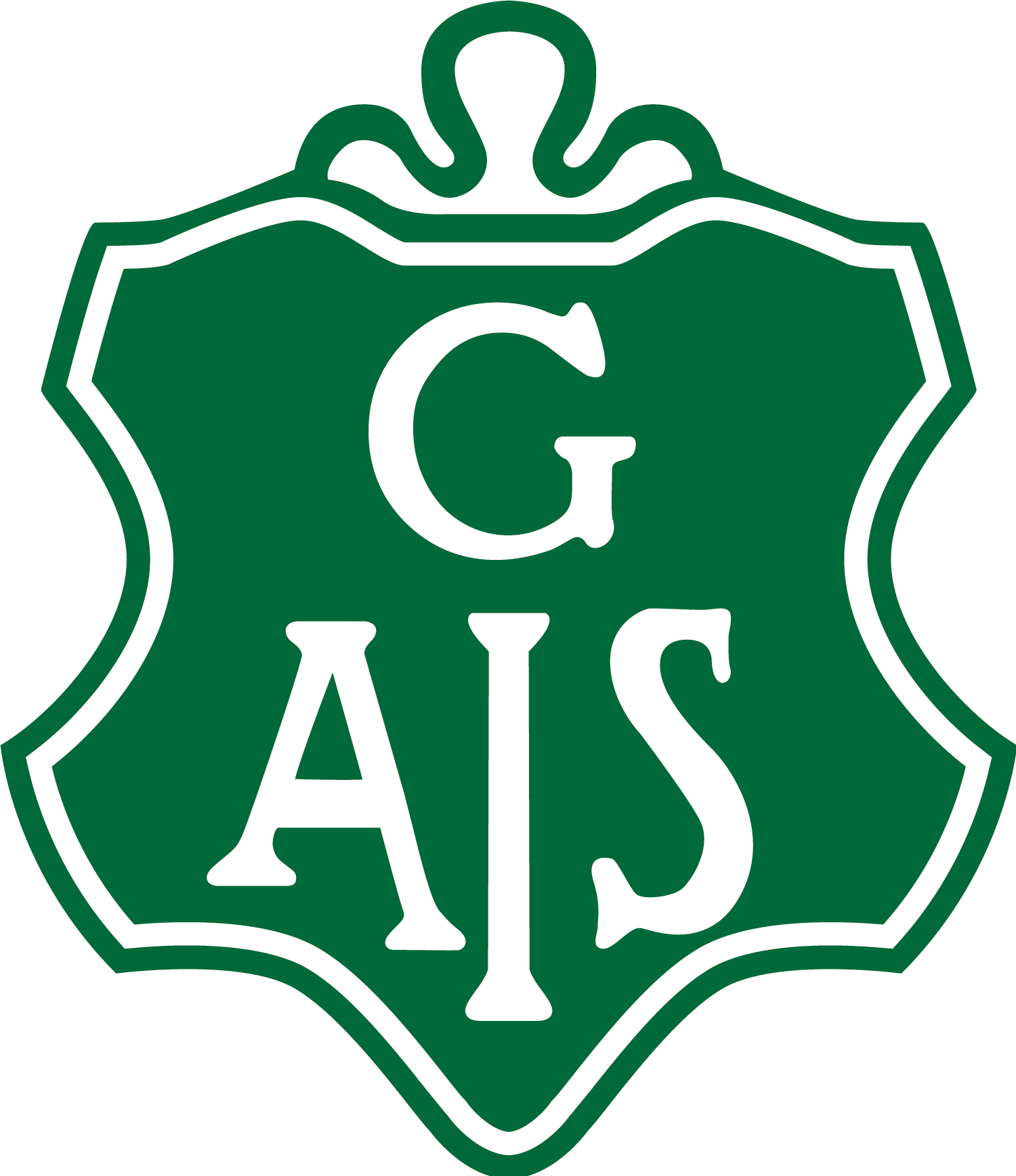 LedarfilosofiUtgår från Gränna AIS värdegrund
Skapa en miljö där kamratskap och god laganda sätt i fokus.
Aktivt prata med ungdomarna om vikten av att ha en bra attityd och en positiv inställning på och utanför idrottsarenan. 
Uppträda som föredöme för de barn och ungdomar jag är ledare för.
Vara positivt uppmuntrande och undviker att påpeka om någon misslyckas.
Arbetar aktivt för att motverka mobbning, kränkningar och nedsättande kommentarer. 
Anpassar träningar utifrån att våra ungdomar utvecklas och mognar olika fysiskt och mental.
Ställer krav på spelare utifrån de mål vi har för laget
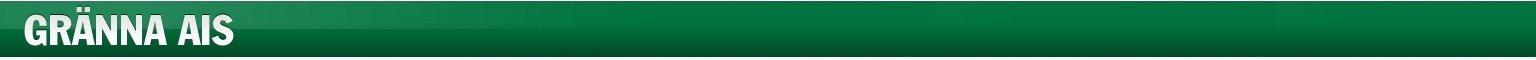 https://utbildning.sisuidrottsbocker.se/LemonwhaleVideoDisplay/?id=a706d147-44a1-4cb6-8f64-d7c89cf20e2f
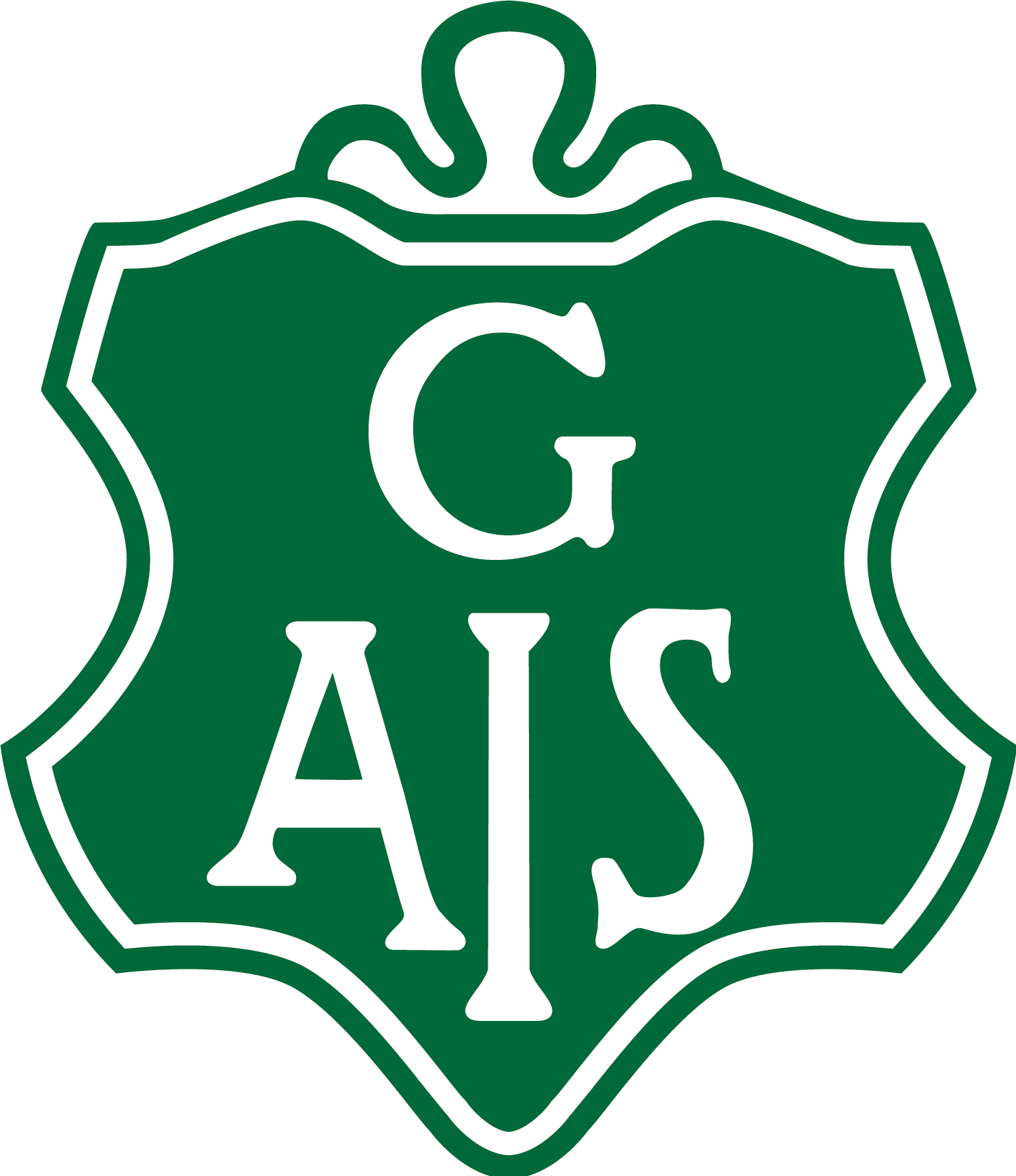 Målsättningar
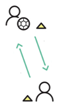 1. Bollen ska svettas
Samtliga spelare ska efter säsongen kunna slå 10 raka direktpassningar 
2. Träningsnärvaro
Samtliga spelare ska ha en träningsnärvaro på över 70%
3. Alltid göra sitt bästa
Alla ska anstränga sig så pass att man svettas och på så vis utveckla hjärta, hjärna och därigenom öka sin prestation.
4. Ingen ska sluta
Ingen spelare ska sluta under säsongen
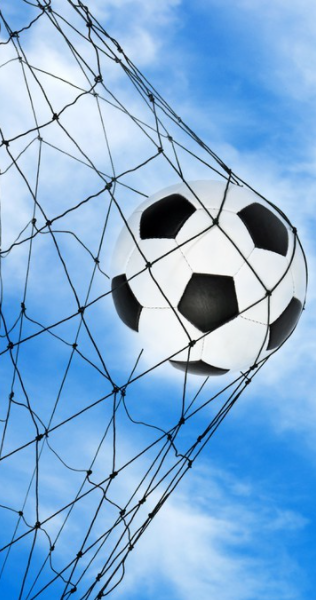 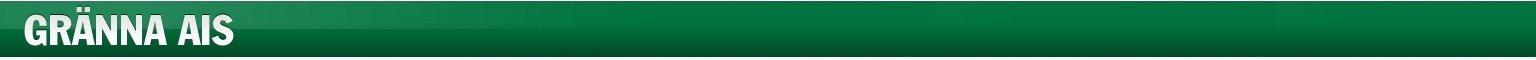 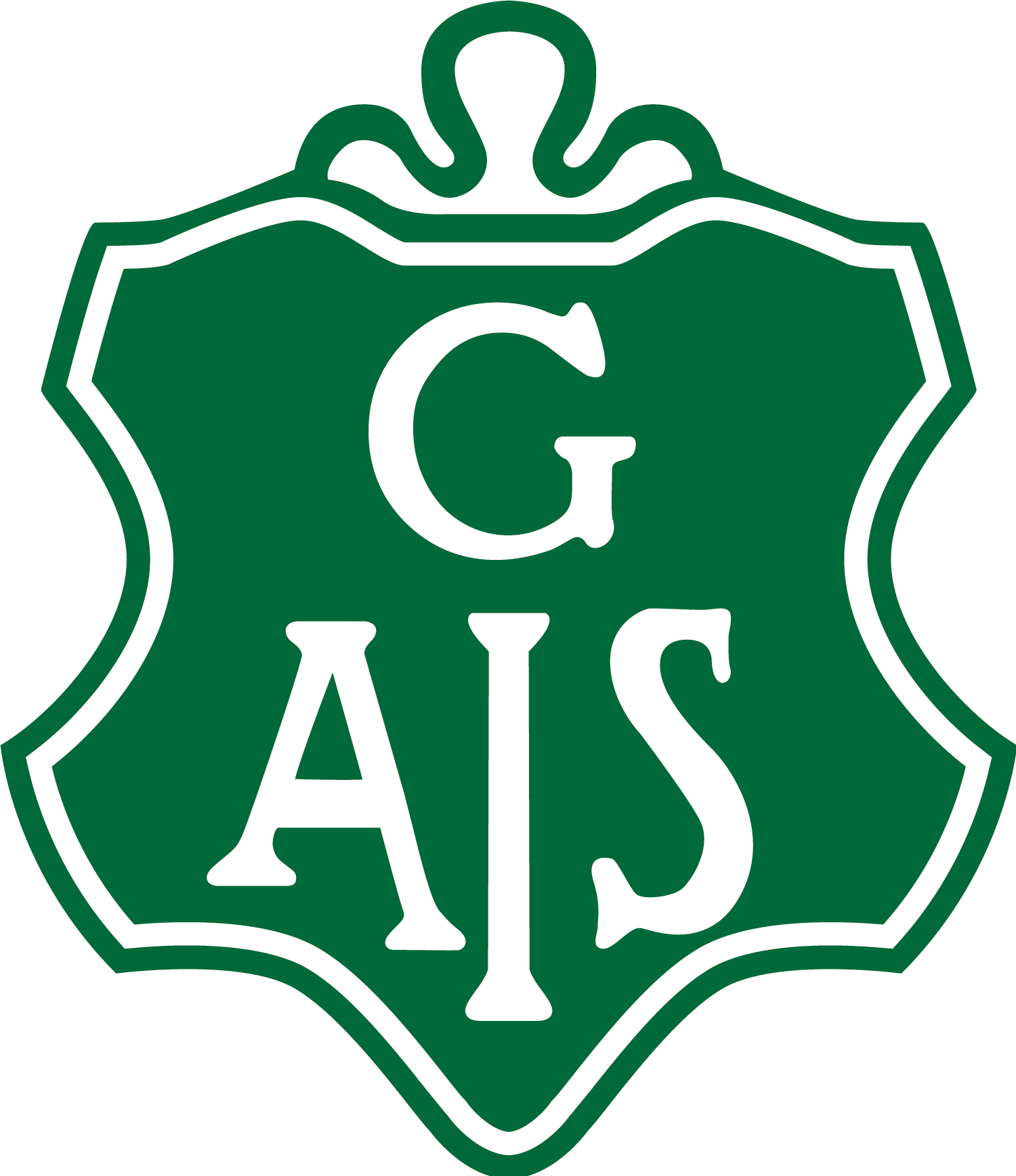 Träningar
Träningstider
Måndagar 	17.30 – 19.00			Startar i April

Torsdagar 	17.30 – 19.00			Startar i April

Söndagar 	17.00 – 18.00			Pågår, utgår de helger som har Söndagsmatch 



Träning genomförs på B – Plan (Ribbavallen) när vi tillåts beträda denna, kan vi ej tärna på gräs genomförs träningarna på aktivitetsytan i hamnallén.
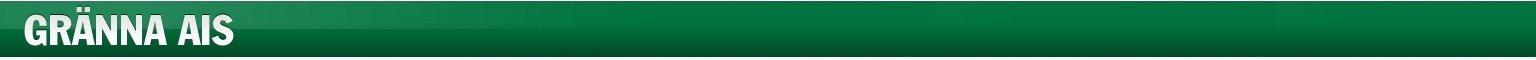 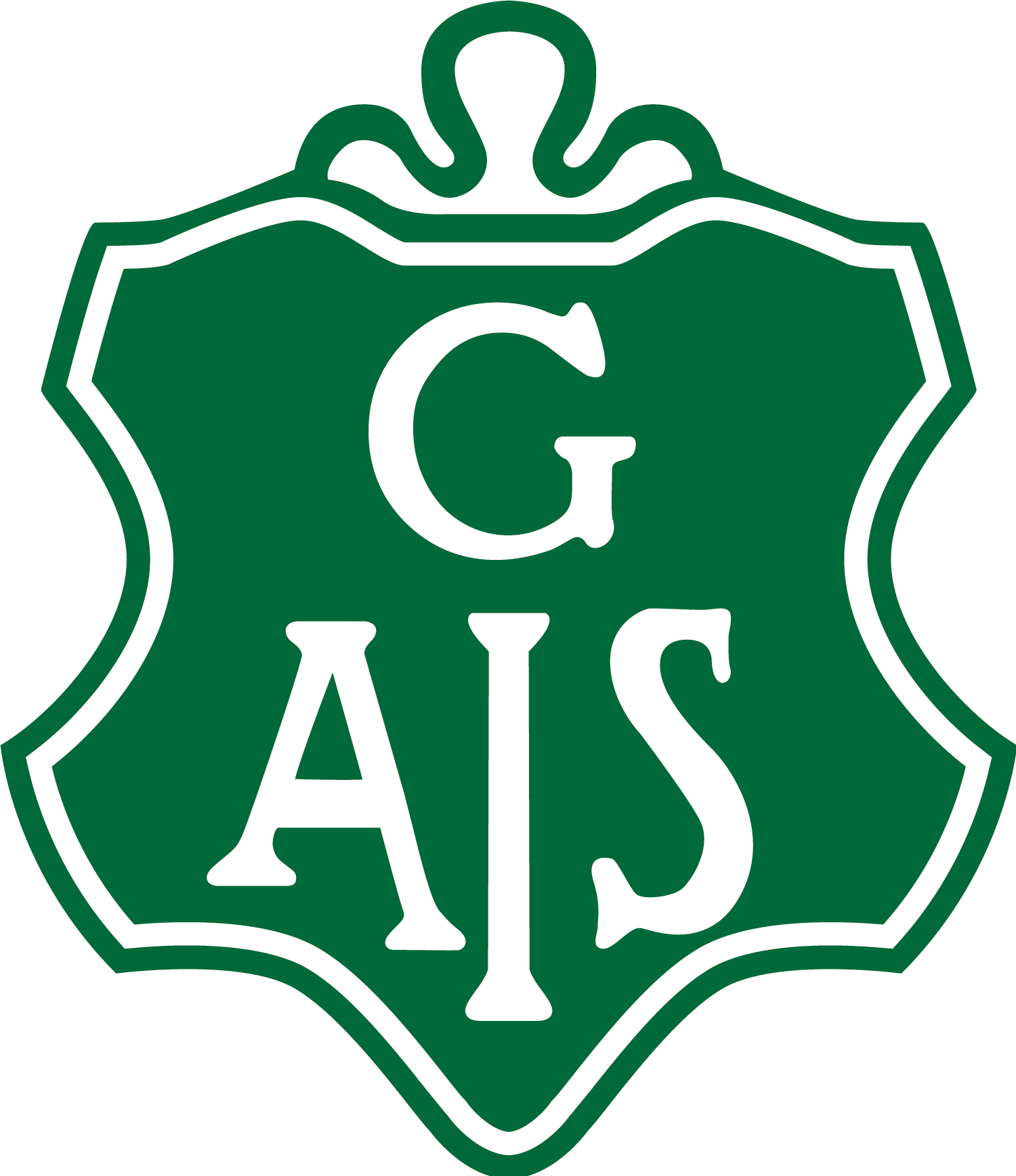 Praktisk info - Träning
Samling minst 10 minuter innan träning ombytt och redo för träning
Förbered er på träning genom att ta del av träningsmanualen 
Träningskläder efter väder (Det kan bli väldigt kallt på Ribbavallen)
Övrig utrustning som bör användas
Fotbollsskor
Benskydd
Stanna hemma vid sjukdom
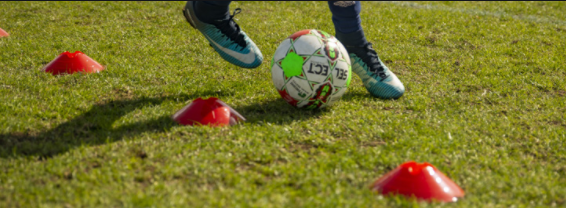 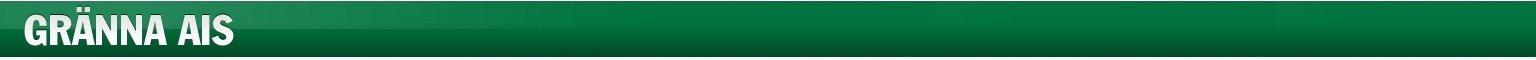 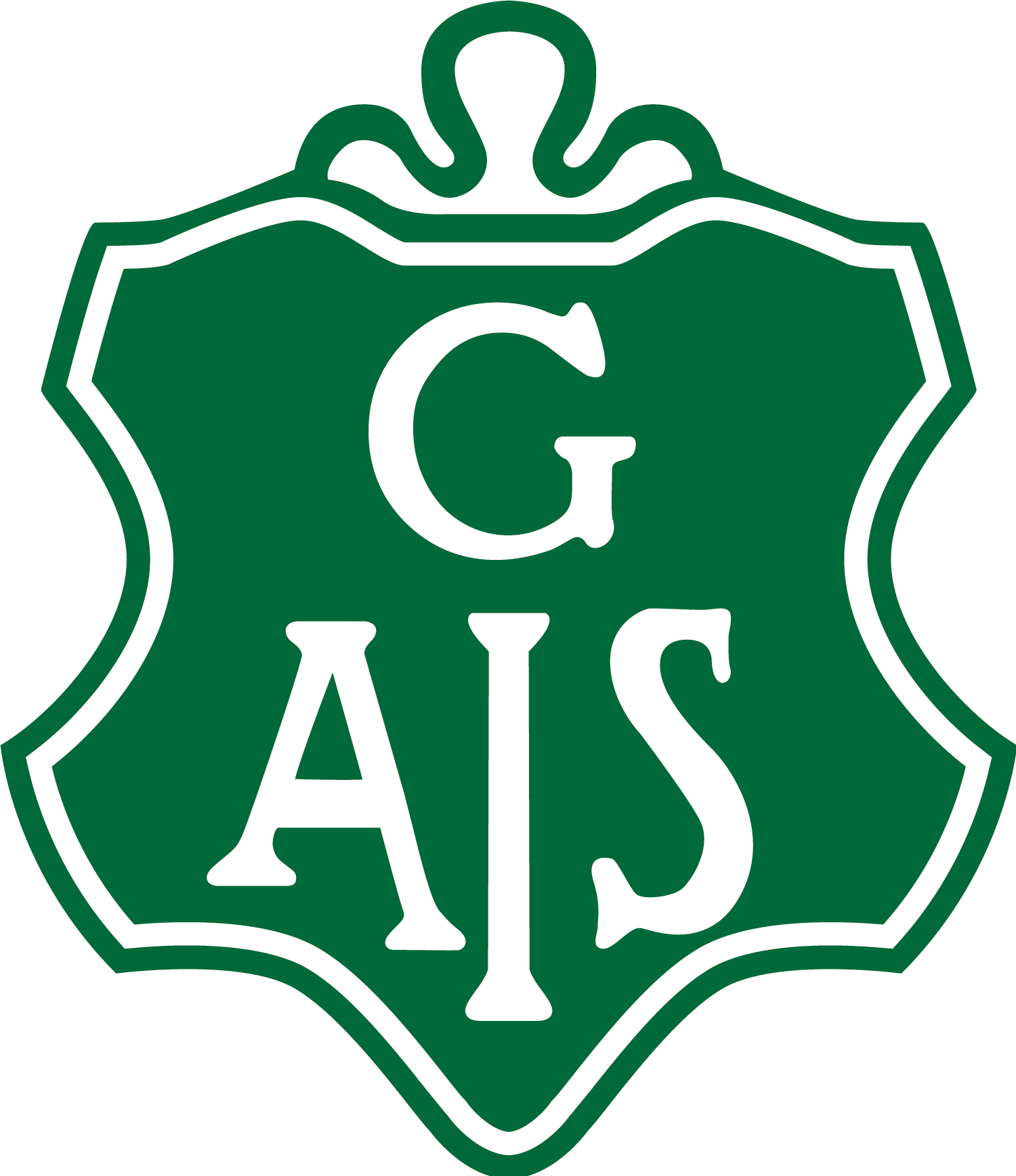 Matcher
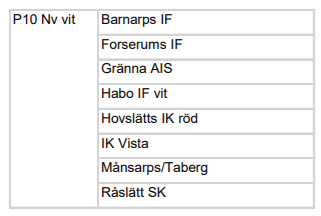 Preliminär serieindelning
Matcher kommer importeras till Laget.se

Följ gärna kalendern så får ni löpande information om träningar och matcher
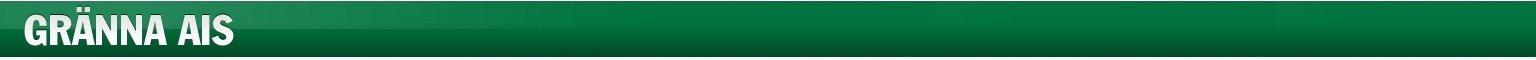 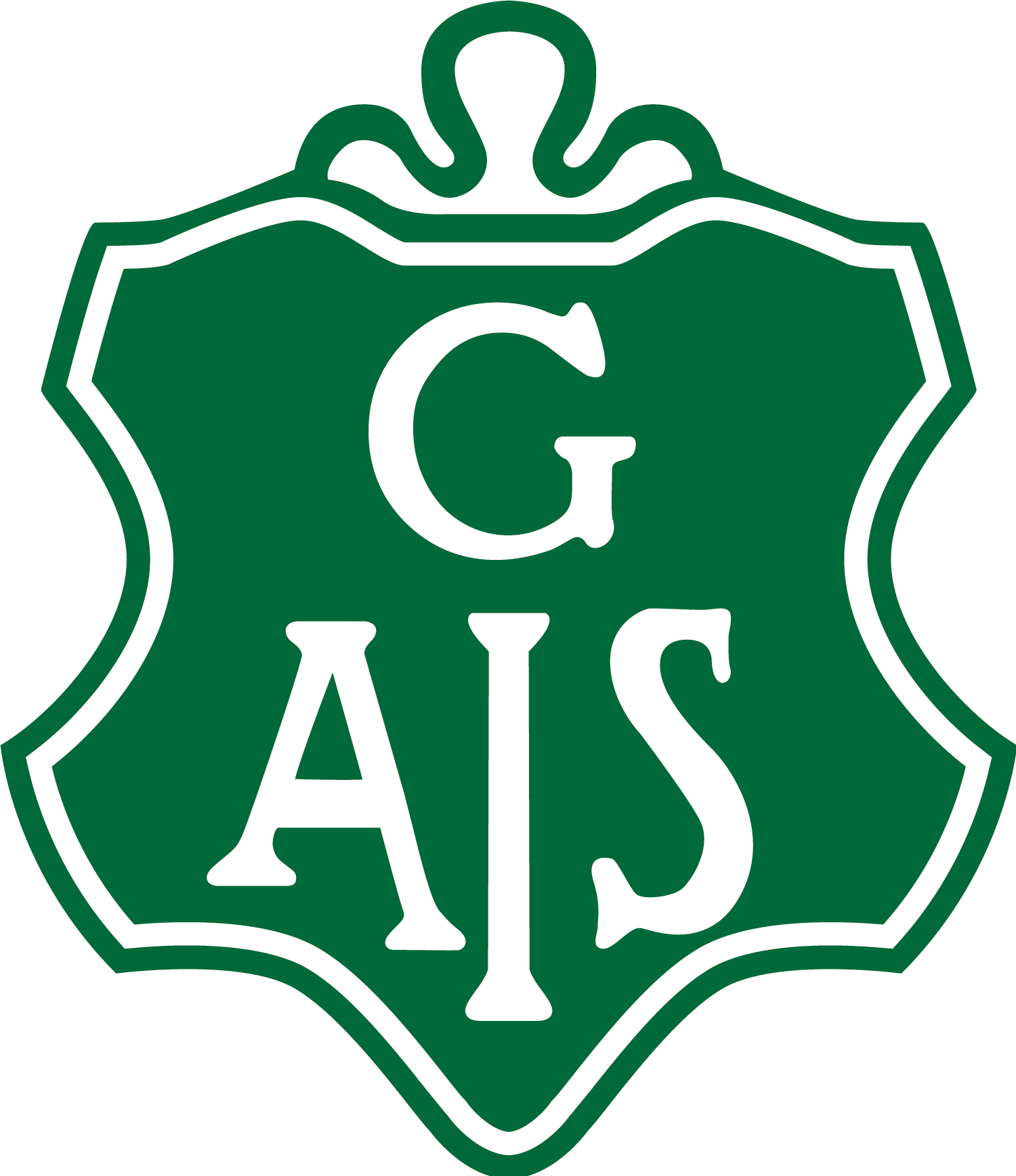 Praktisk info - Matcher
Samling 30 minuter innan matchstart för genomgång och uppvärmning
Matchställ tas med 
Gäller ej målvaktskläder, som tvättas och lämnas in på Torsdagens träningspass
Godkända benskydd är ett måste, har man inte benskydd tillåts man inte spela
Mobilen stannar hemma eller i bilen då vi spelar match
Stanna hemma vid sjukdom
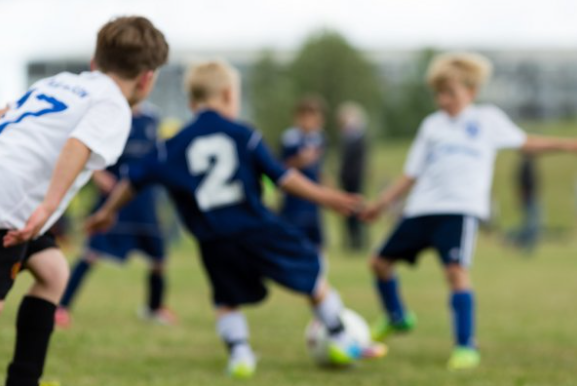 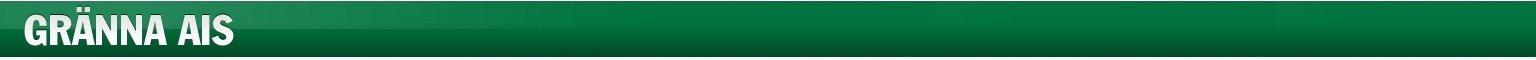 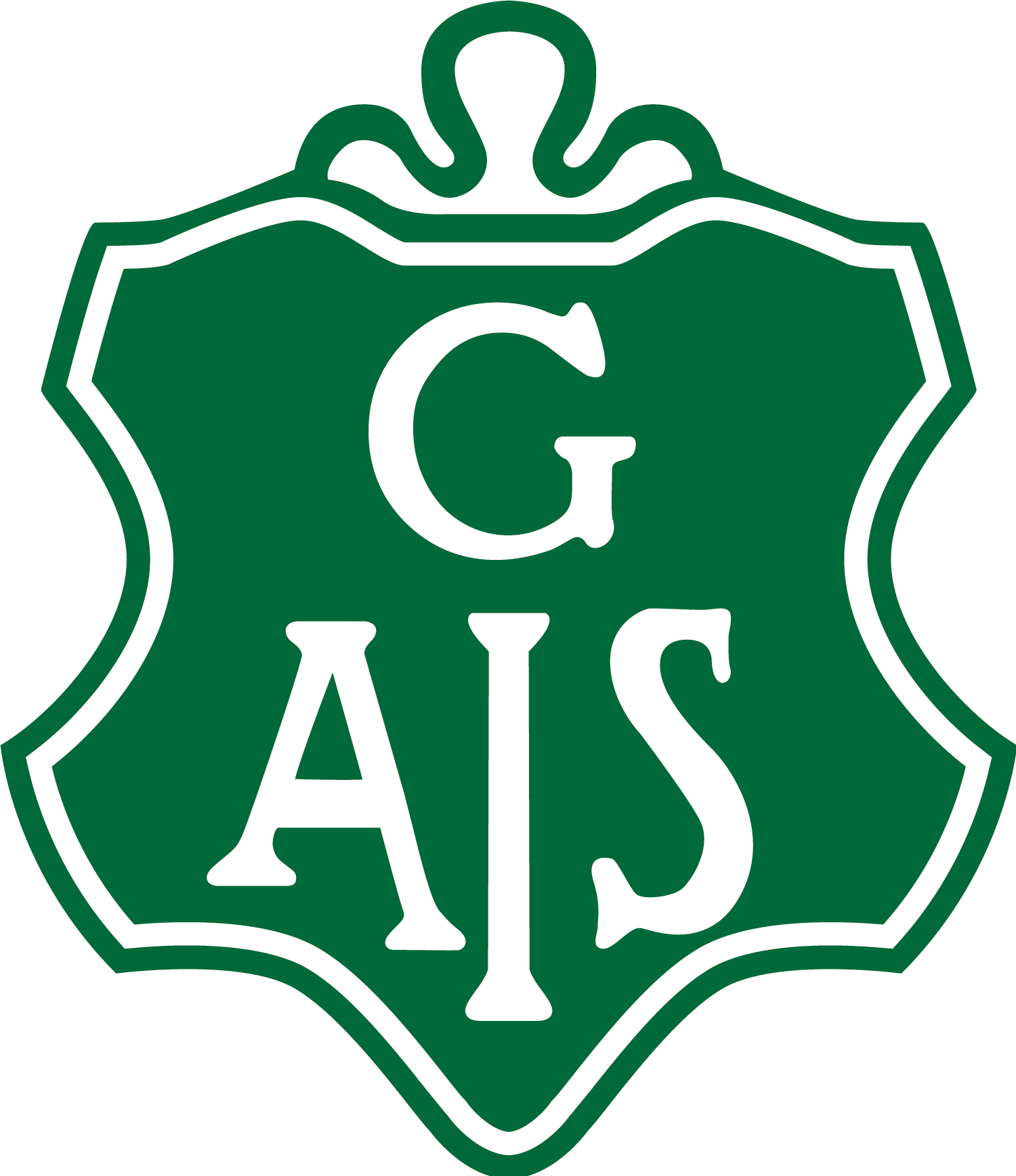 Förväntningar föräldrar
Hjälpa barn/ungdomar att anmäla sig till träning och match via Laget.se (Närvaro & frånvaro)
Hjälp barn/ungdomar att fylla på energi inför träning och match
Uppmuntra barn/ungdomar efter träning och match
Tona ner resultatfixering
Undvika coachning under matcher
Dubbla budskap skapar förvirring
Alltid stötta spelare och domare
Ta del av Gränna AIS värdegrund
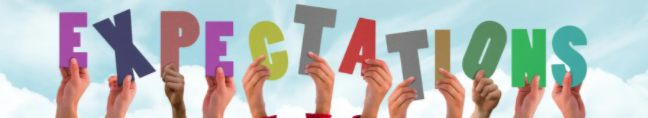 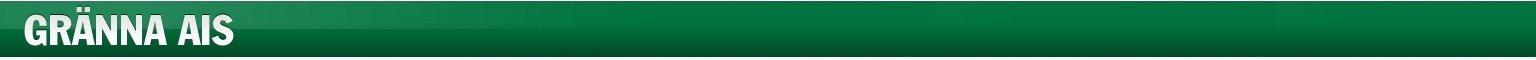 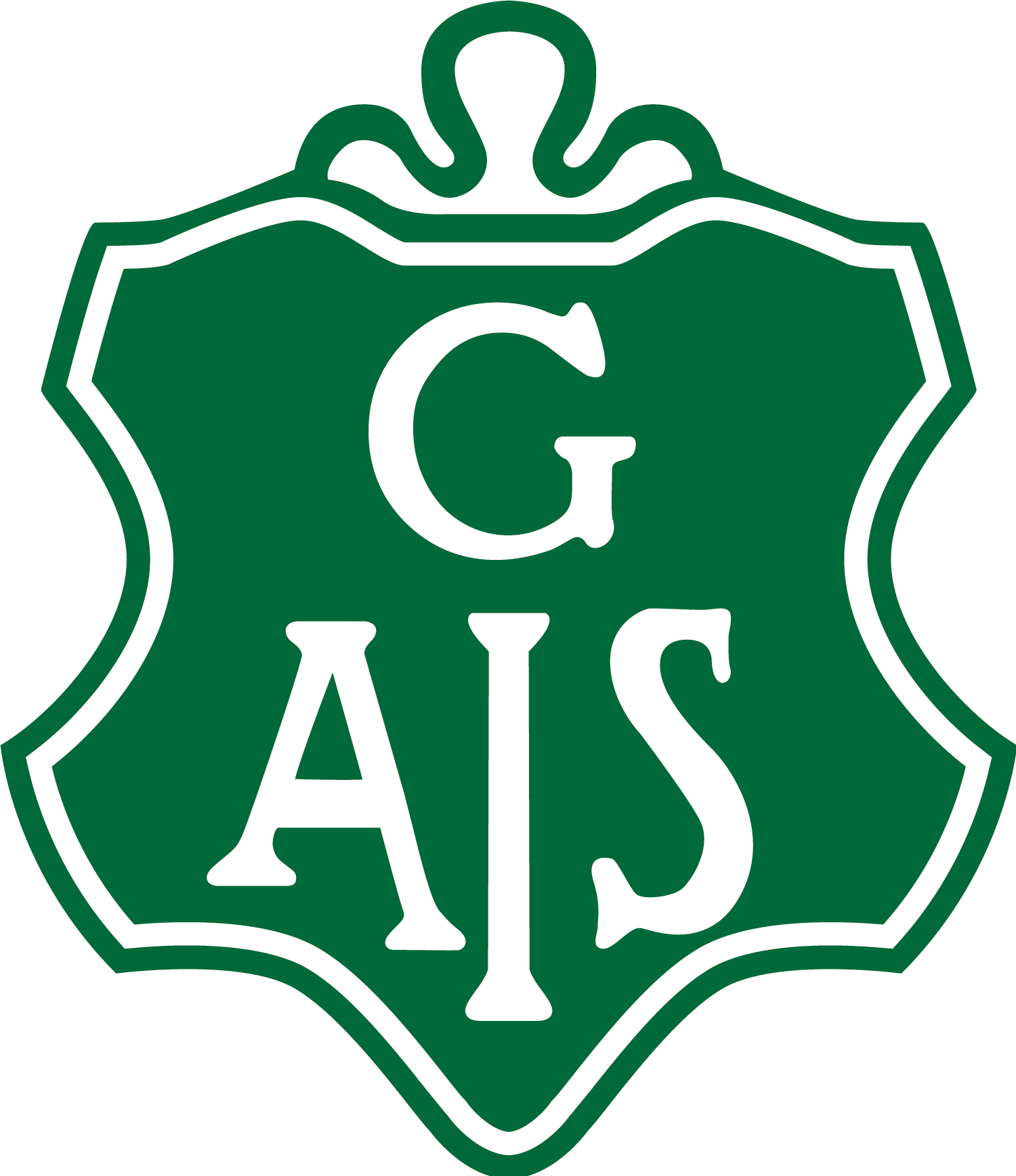 Föräldraengagemang
Cupansvarig 1st: Förnamn Efternamn
Håller samman praktiska detaljer i samband med ev. Cup

Kioskansvarig 1st: Förnamn Efternamn
Skapa kioskschema vid hemmamatcher, tillse att någon bakar

Städansvarig 1st: Förnamn Efternamn

Försäljningsansvarig 2st: Förnamn Efternamn
Sammanhåller försäljning av NewBody, Kakor etc…
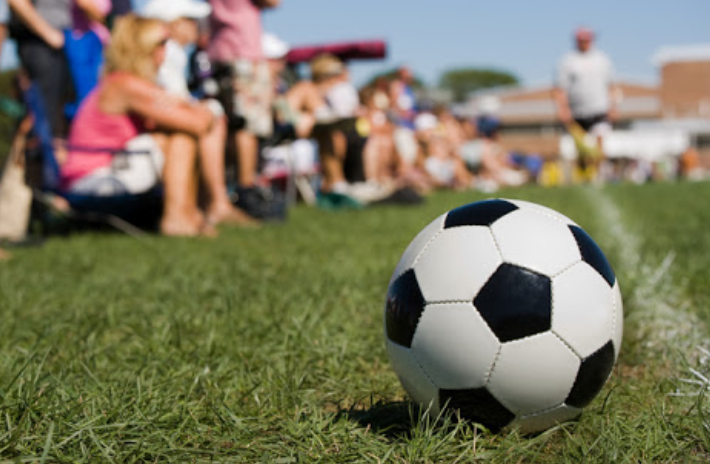 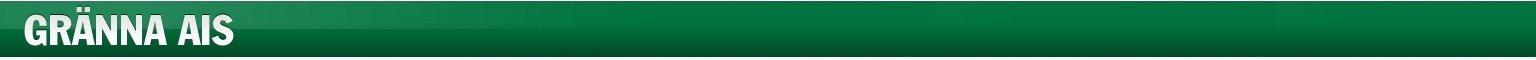 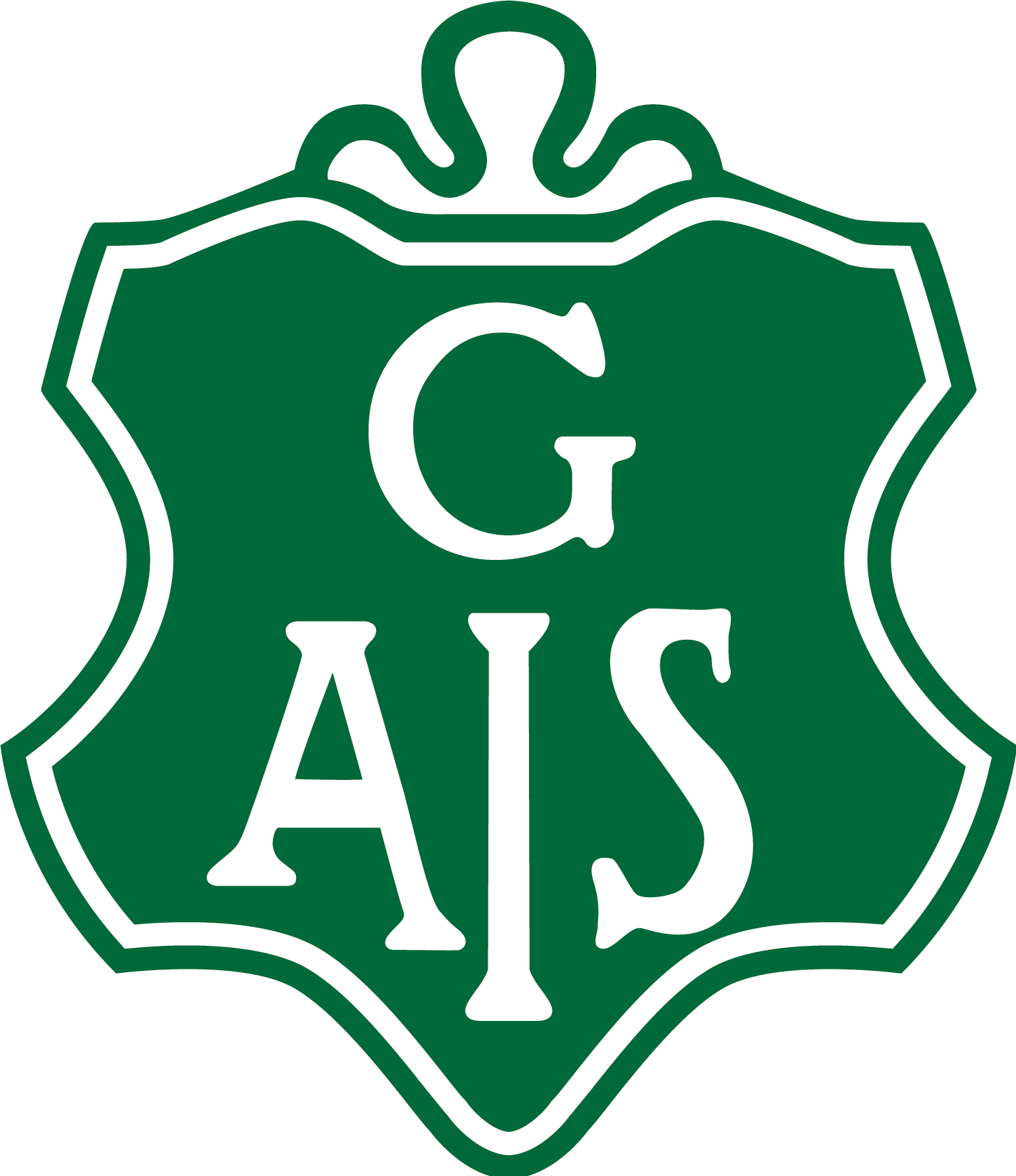 Städtider Ribbahallen
Fre 9/4 		Förnamn Efternamn		Telefonnummer
Lör 10/4		Förnamn Efternamn 		Telefonnummer
Lör 15/5		Förnamn Efternamn 		Telefonnummer
Fre 4/6			Förnamn Efternamn 		Telefonnummer
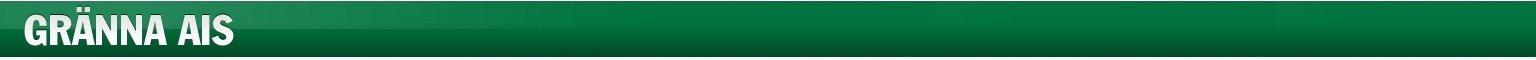 Avgifter
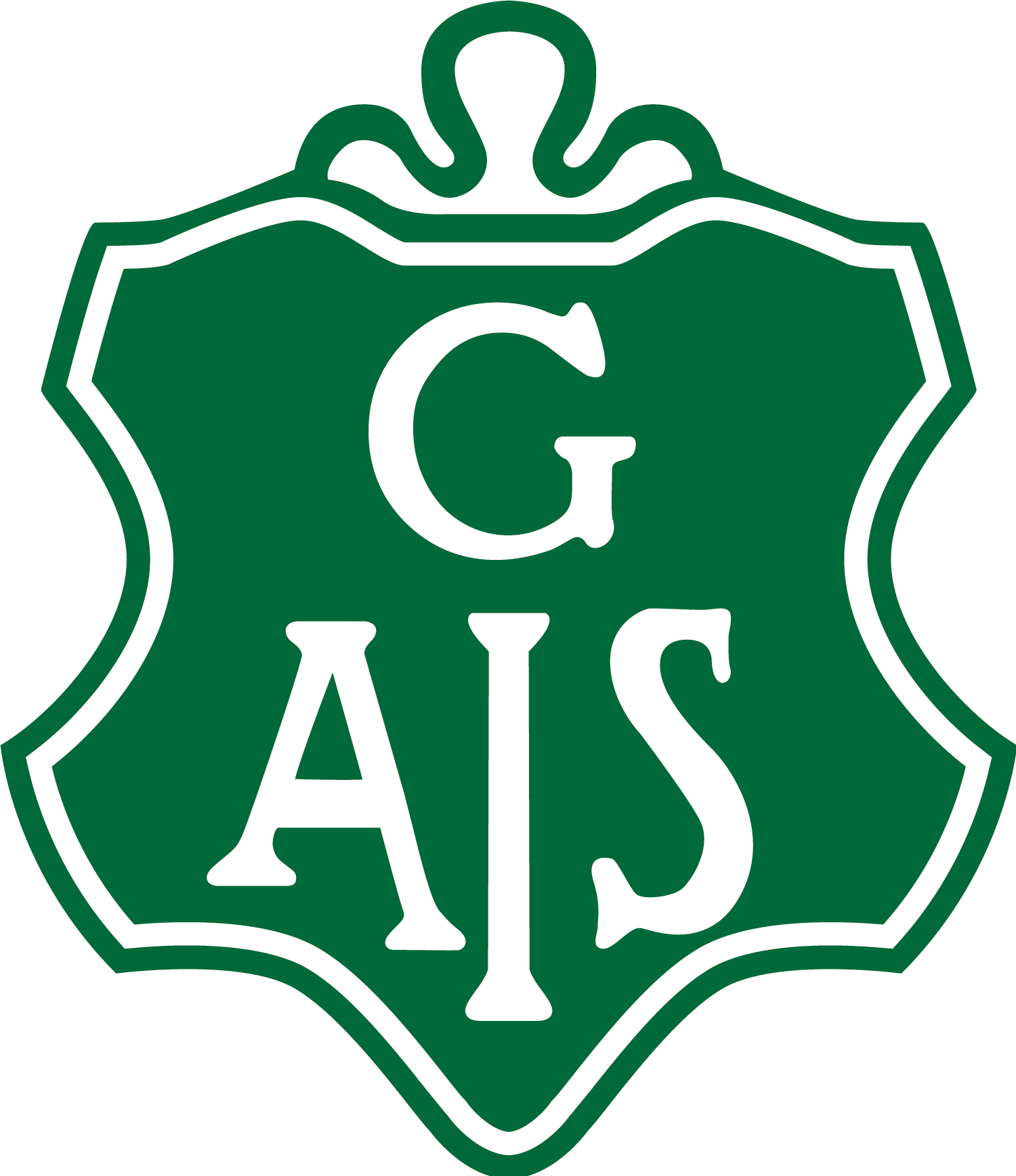 Inbetalning sker på Bankgiro 269-4008. 

Vid internetbetalning finns inte alltid utrymme för all information, ange då namnet och skicka övrig info i ett mail till: 
medlemsavdelningen@grenna-ais.se  

Betalning senast 3é tillfället du deltar i någon aktivitet


Obs. Viktigt att man uppger samtliga personnummer som ska ingå i familjekort (FA).
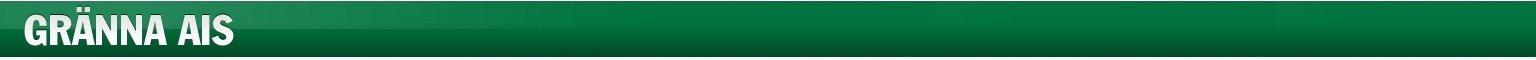 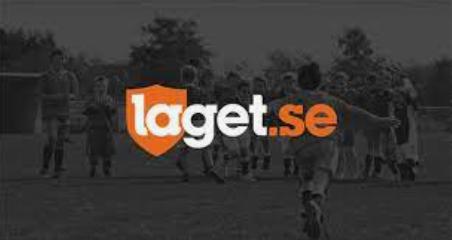 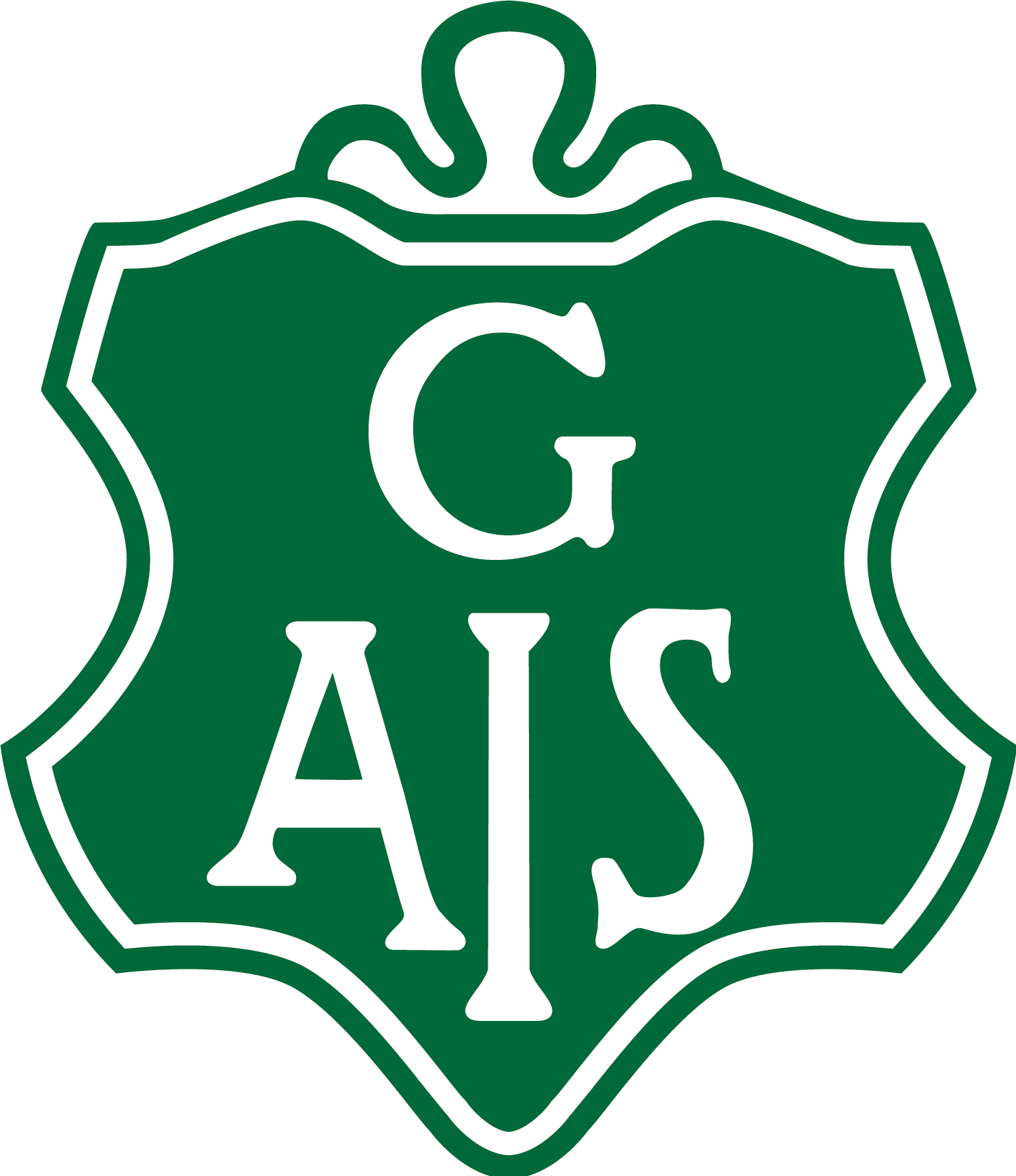 Laget.se
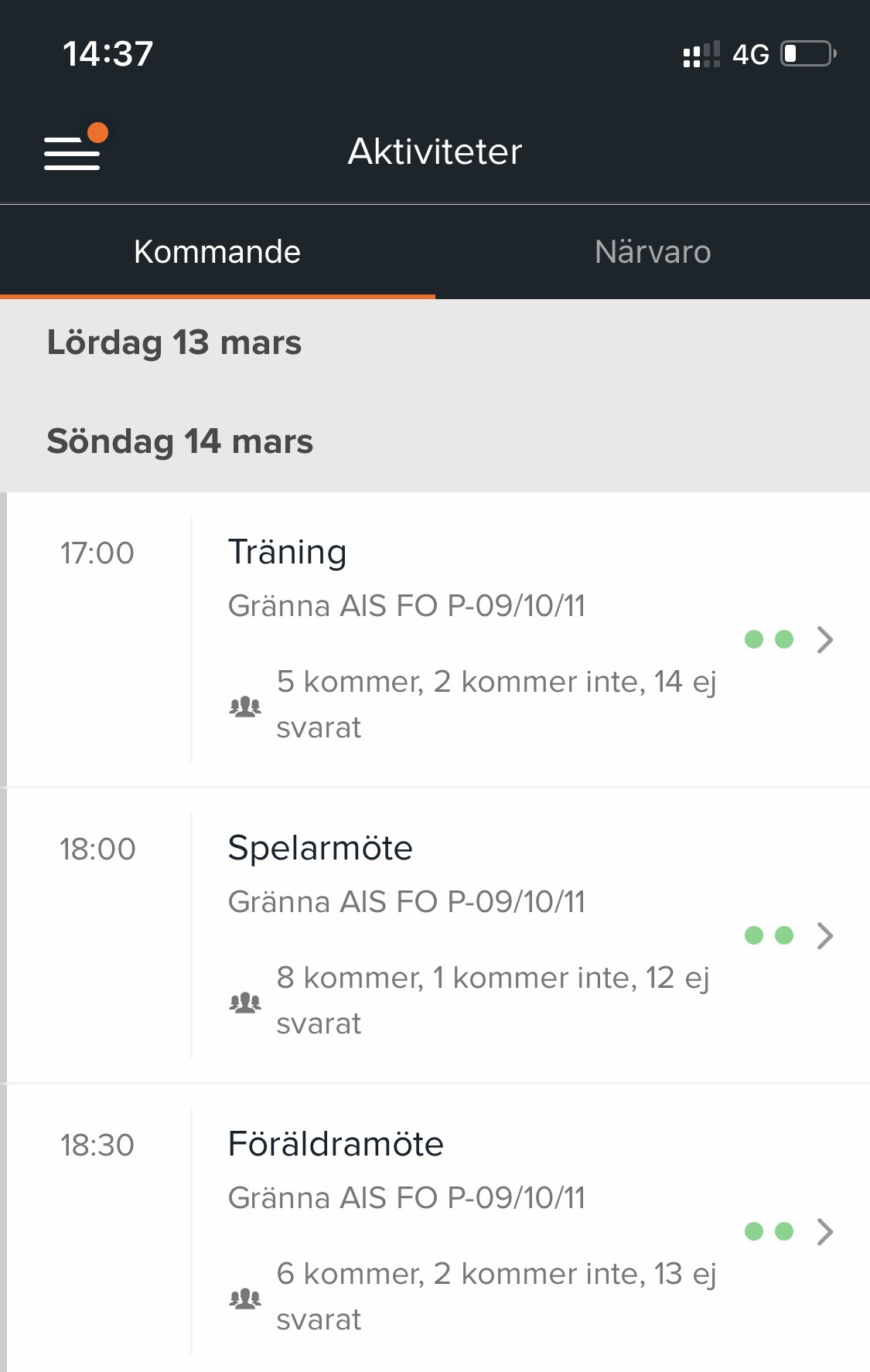 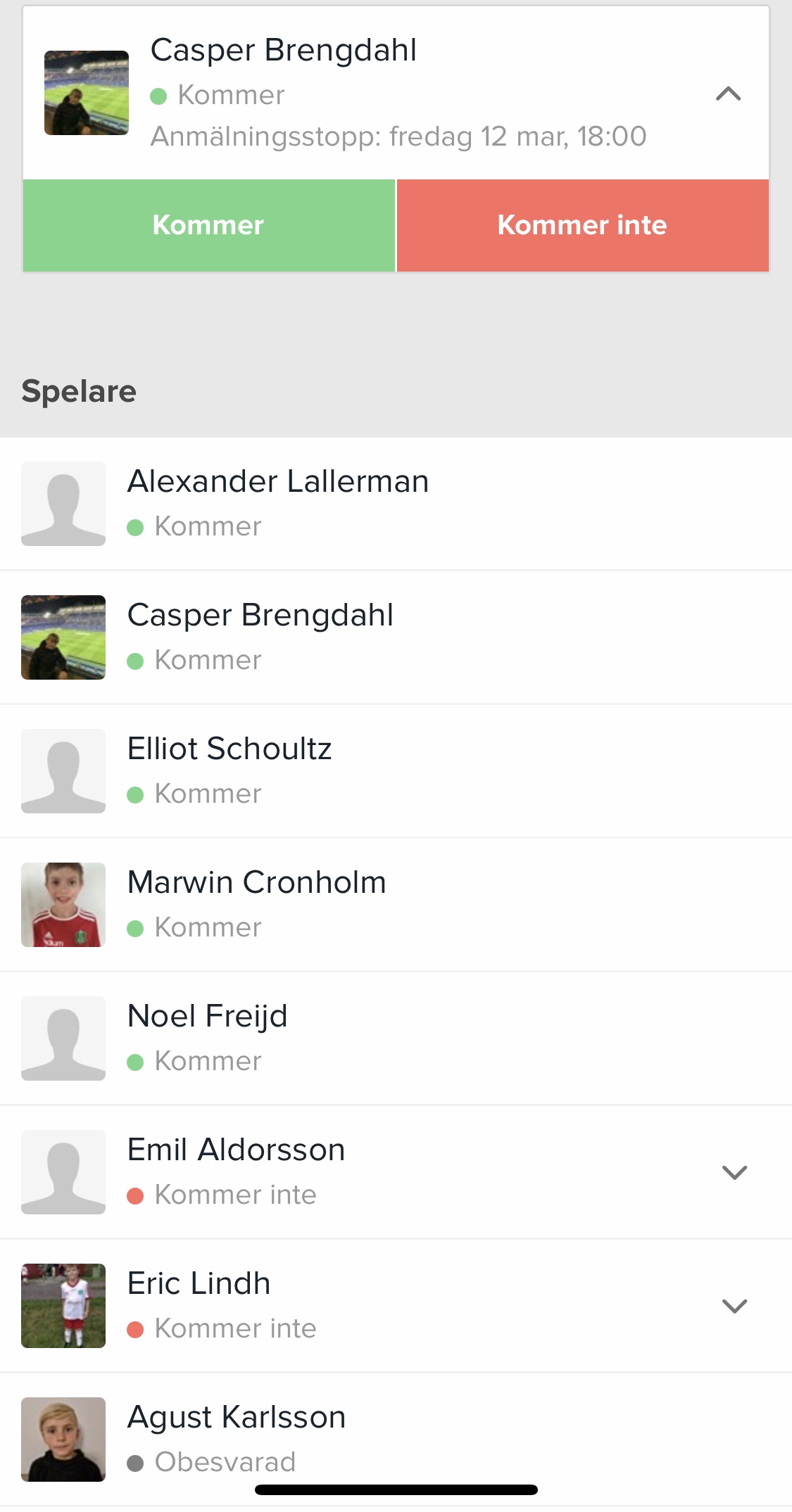 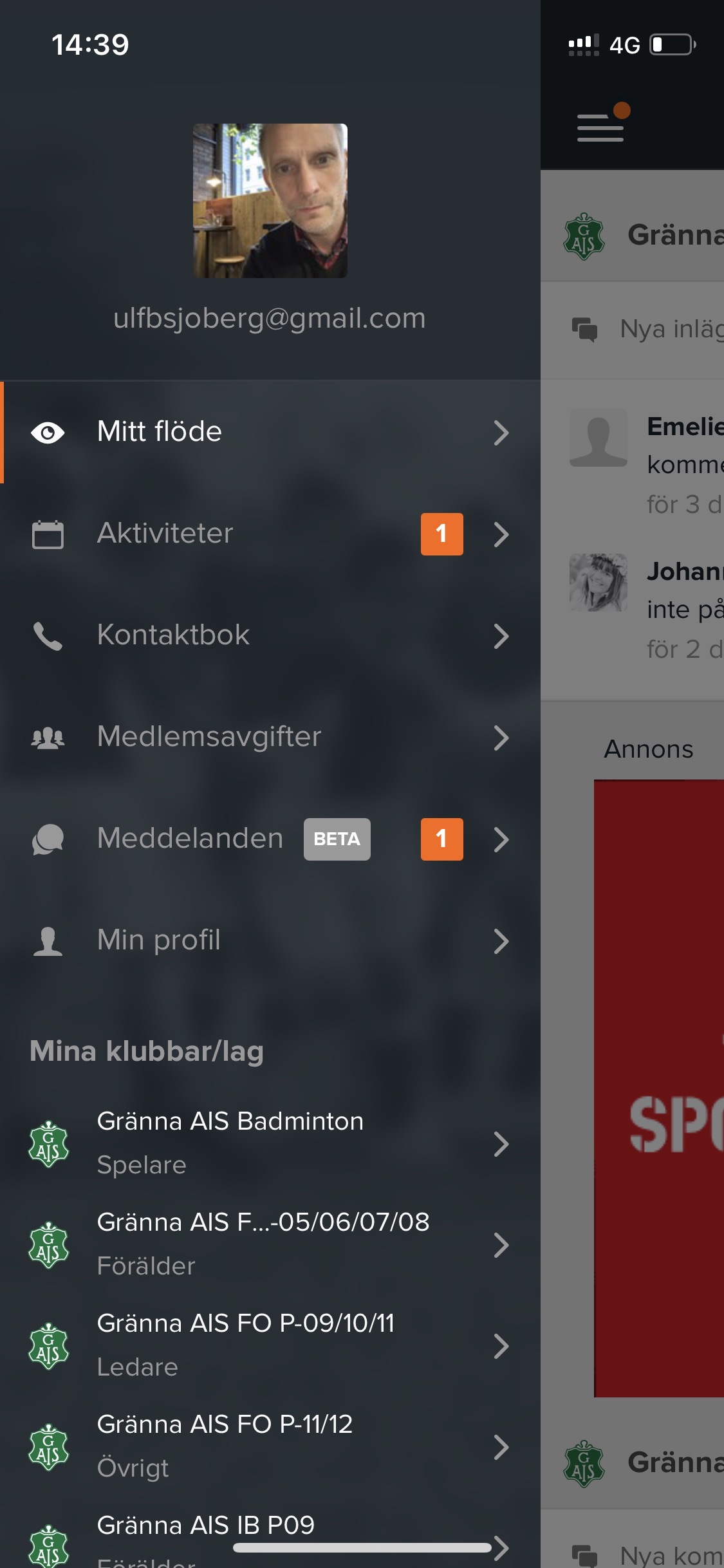 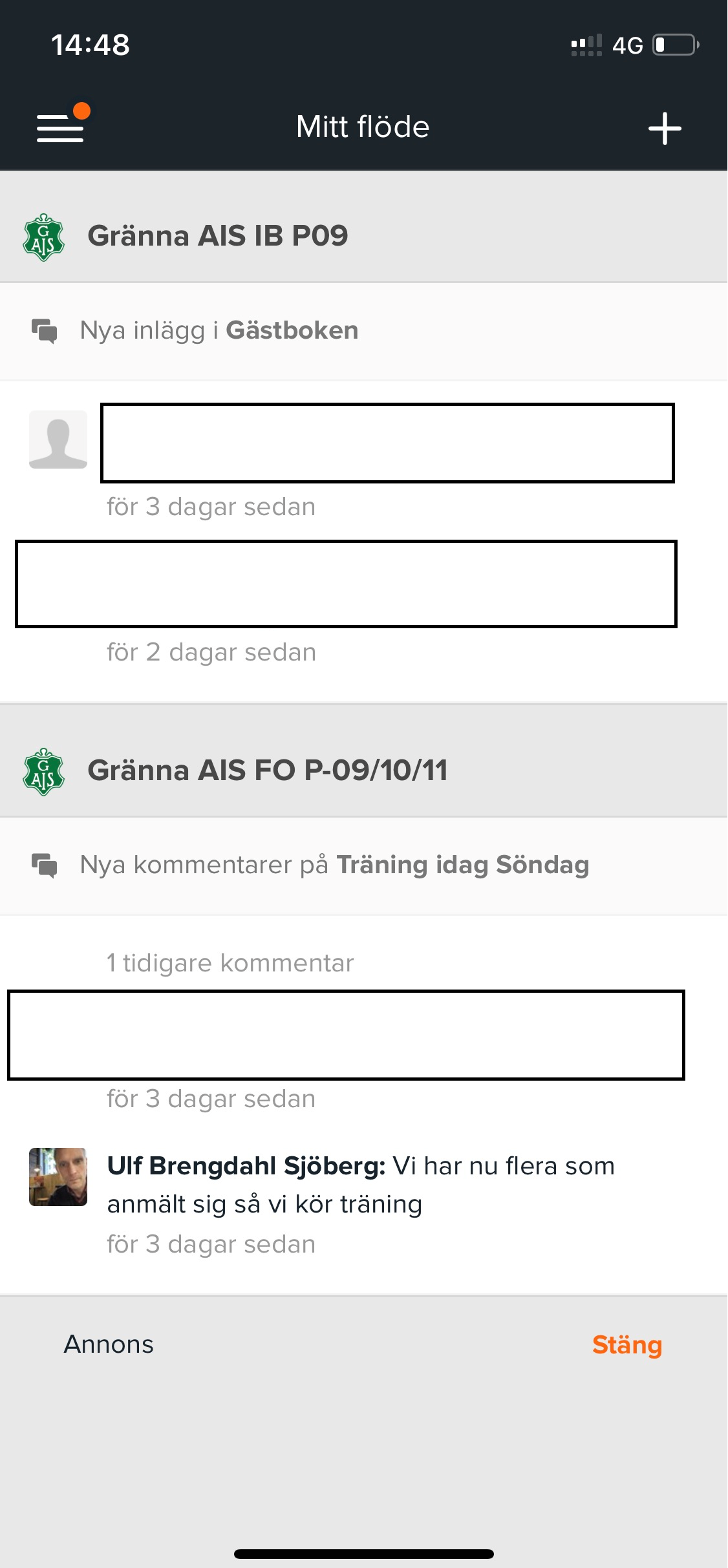 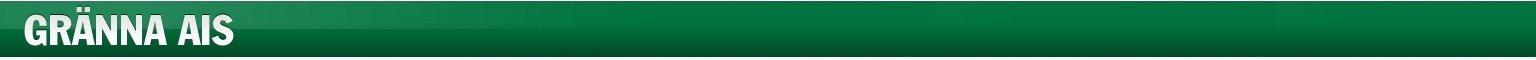 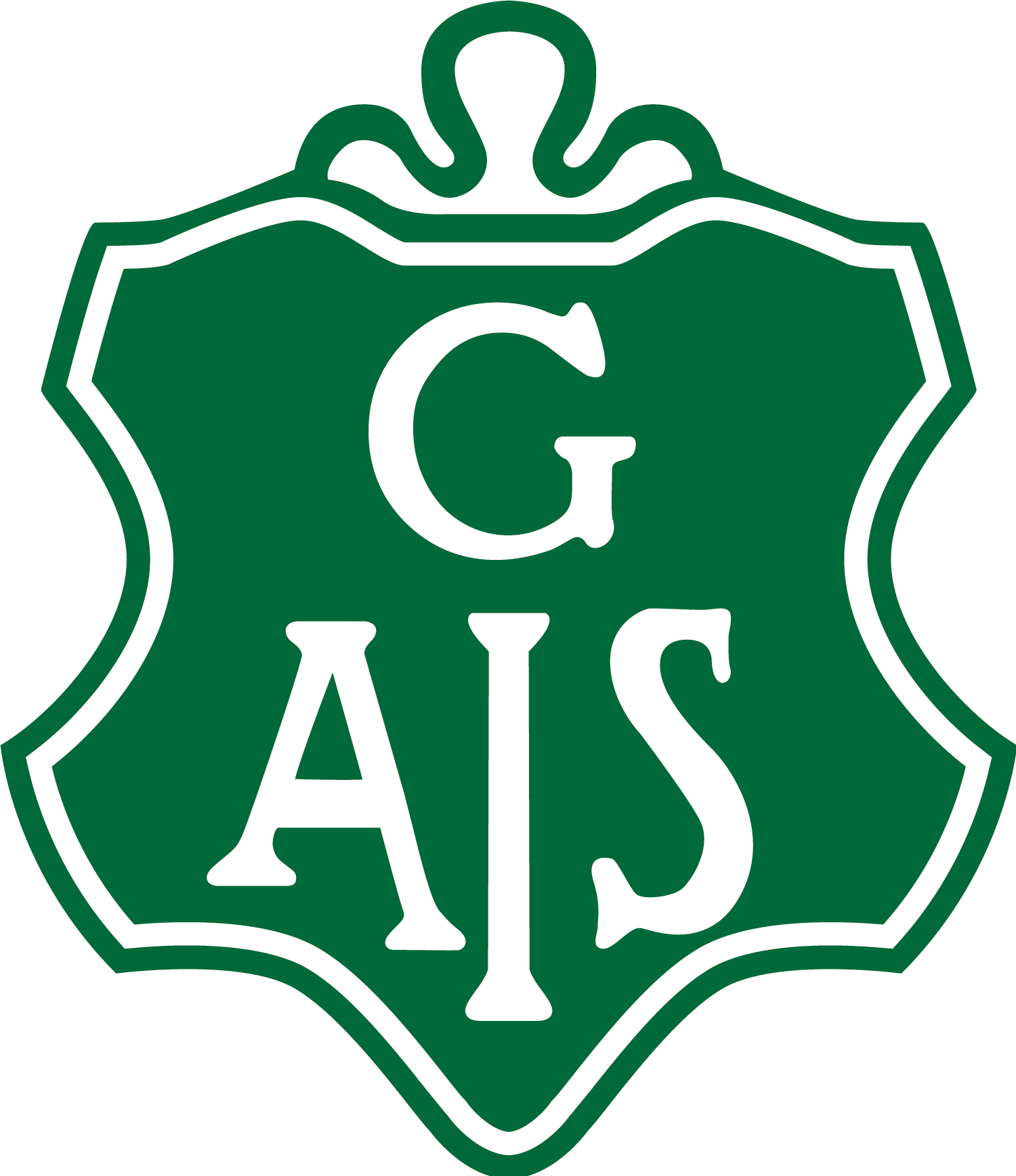 Övriga frågor
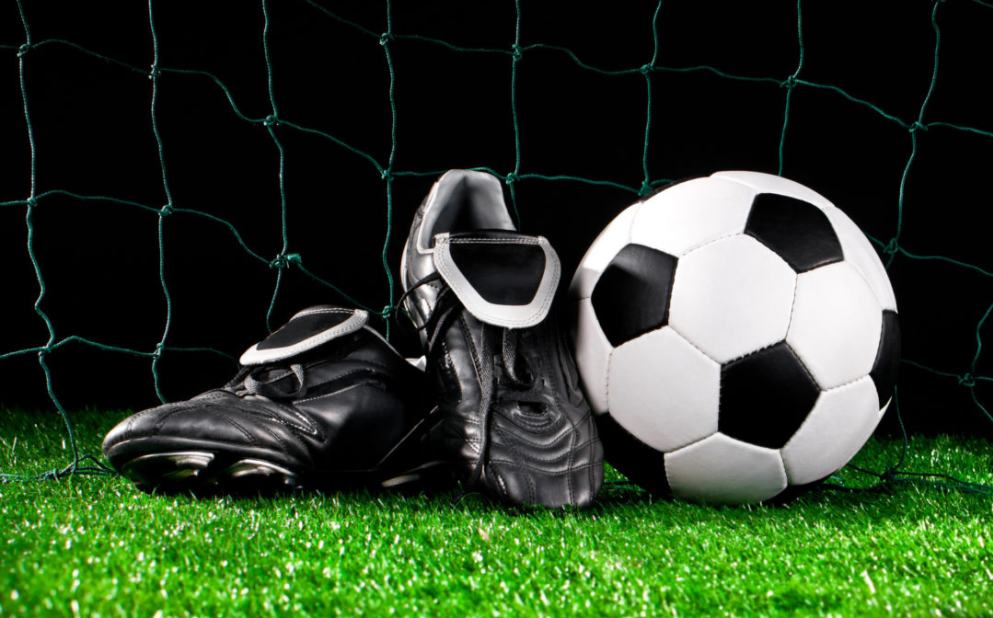 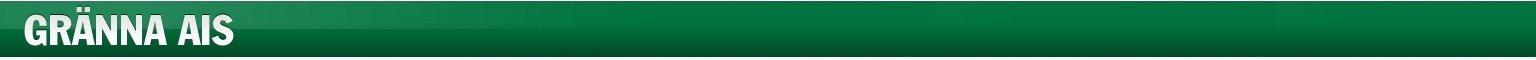 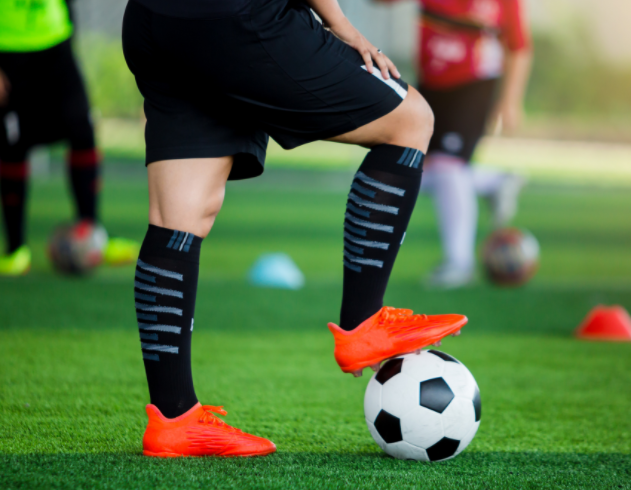 Tack för visat intresse!